Funded by the European Union
SEED+ Venture Creation Course
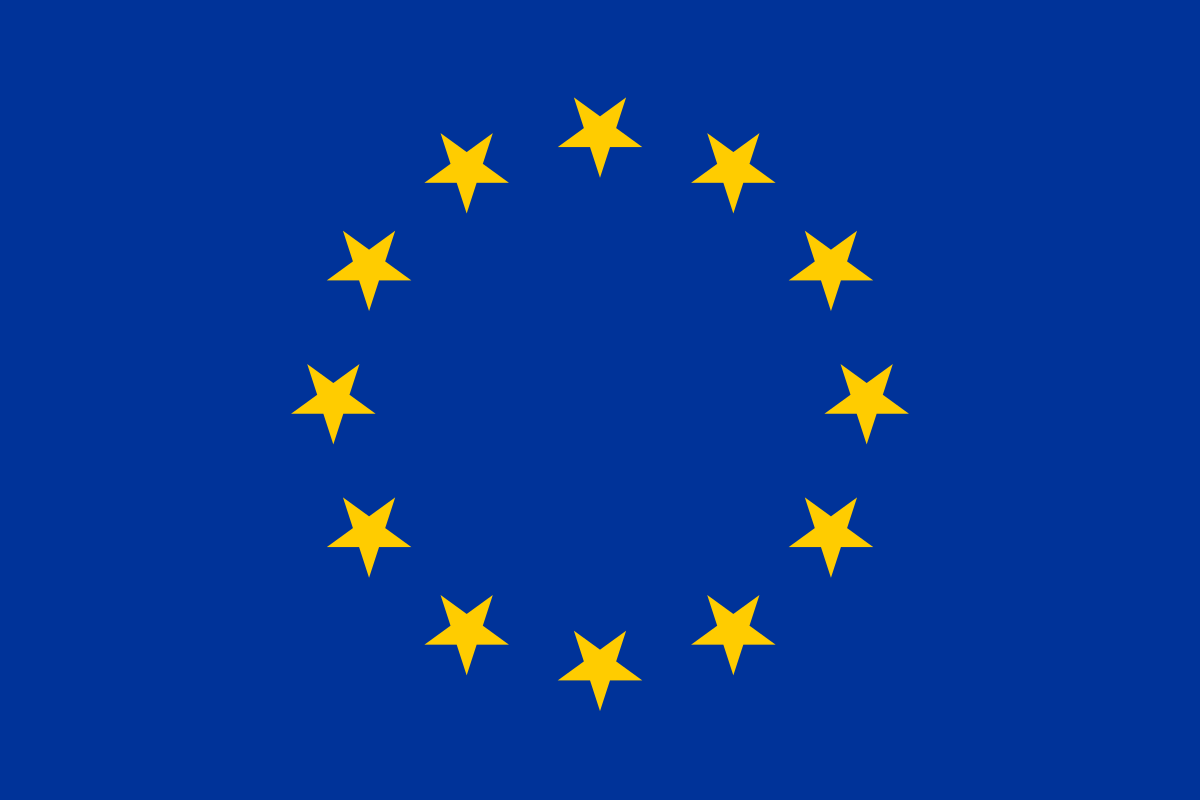 Business model
Week2: Customer development
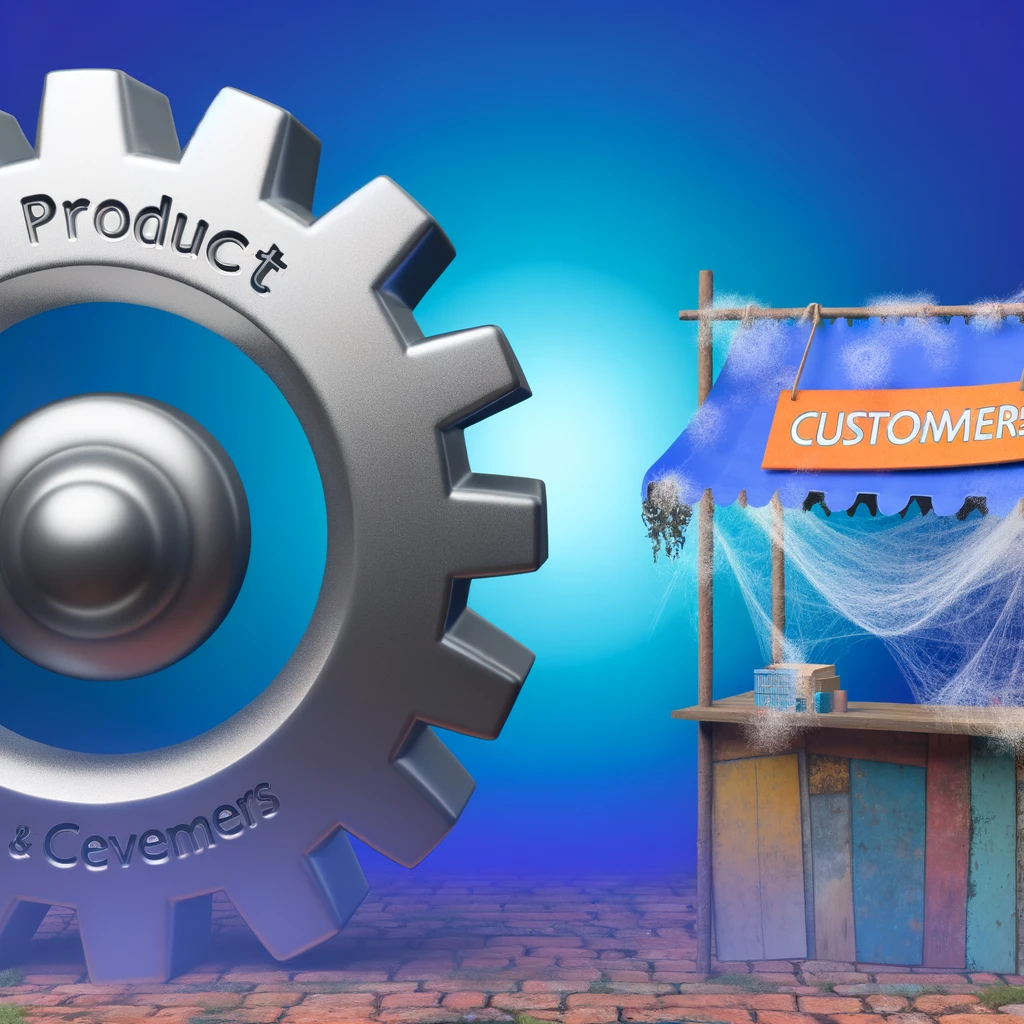 Most of the startups Fail from a Lack of Customers and not Product Development Failure
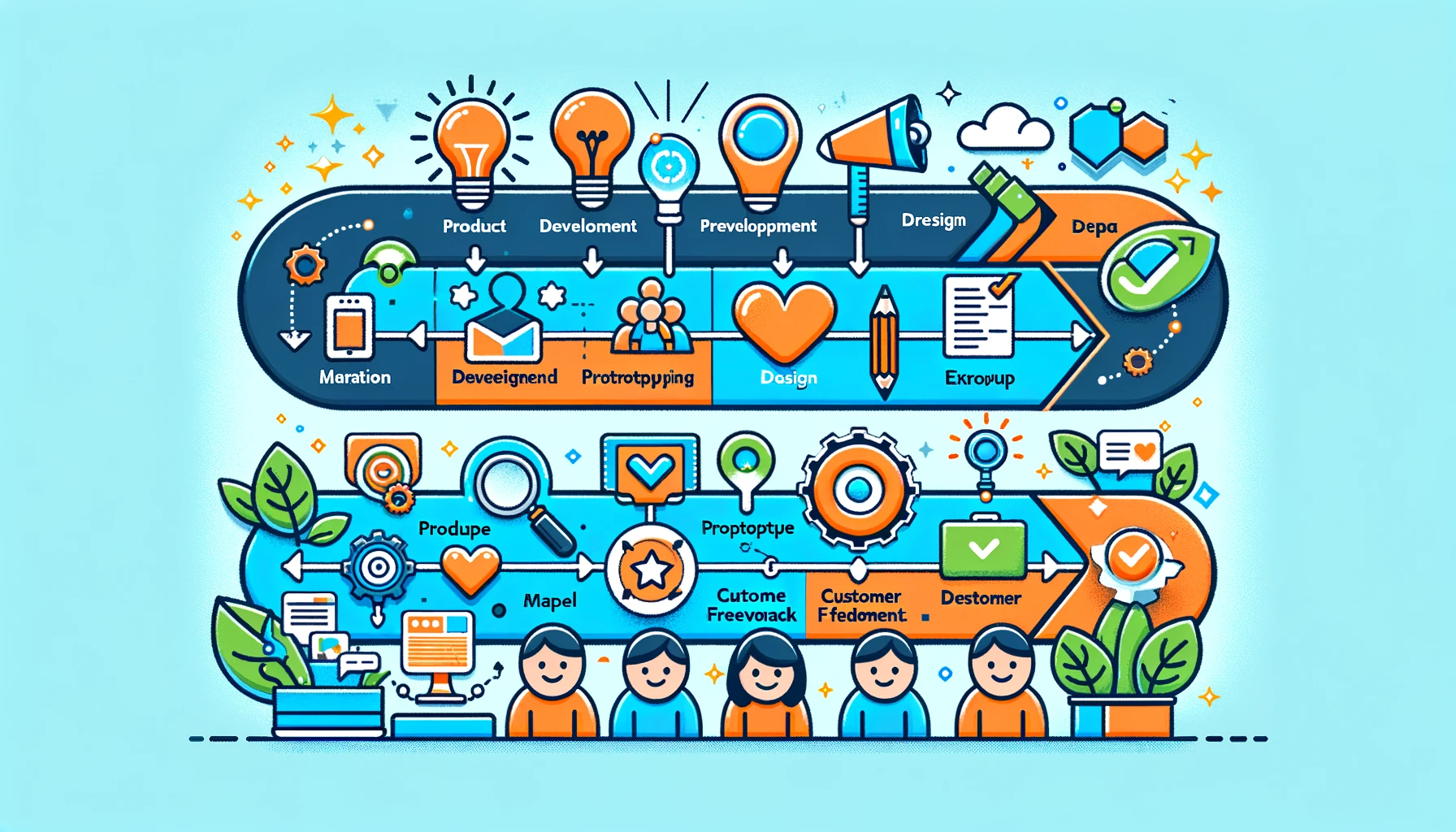 For a business to thrive, it's crucial to not only refine and enhance your product or service continually but also to foster your customer base, attract new clients, and reinforce existing relationships.
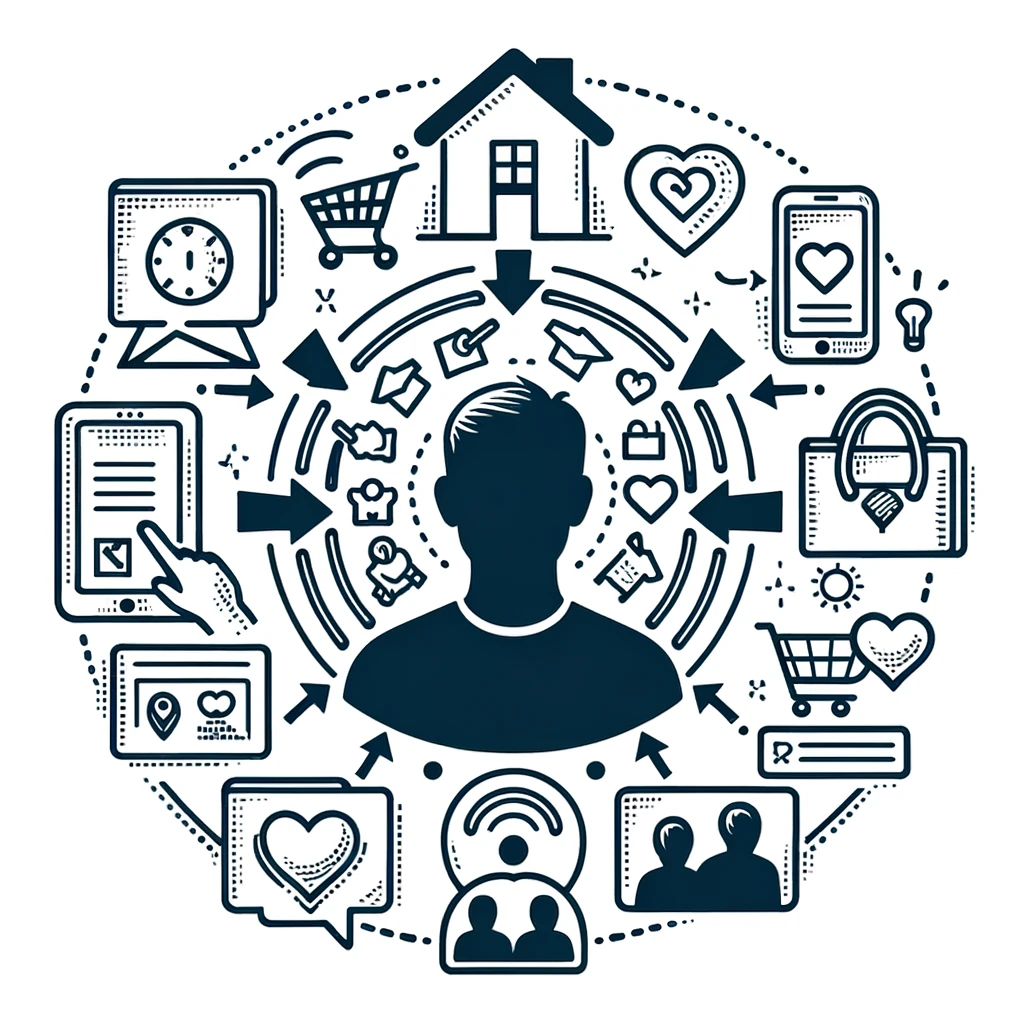 Your products and services should be developed based on the real needs of the customers.
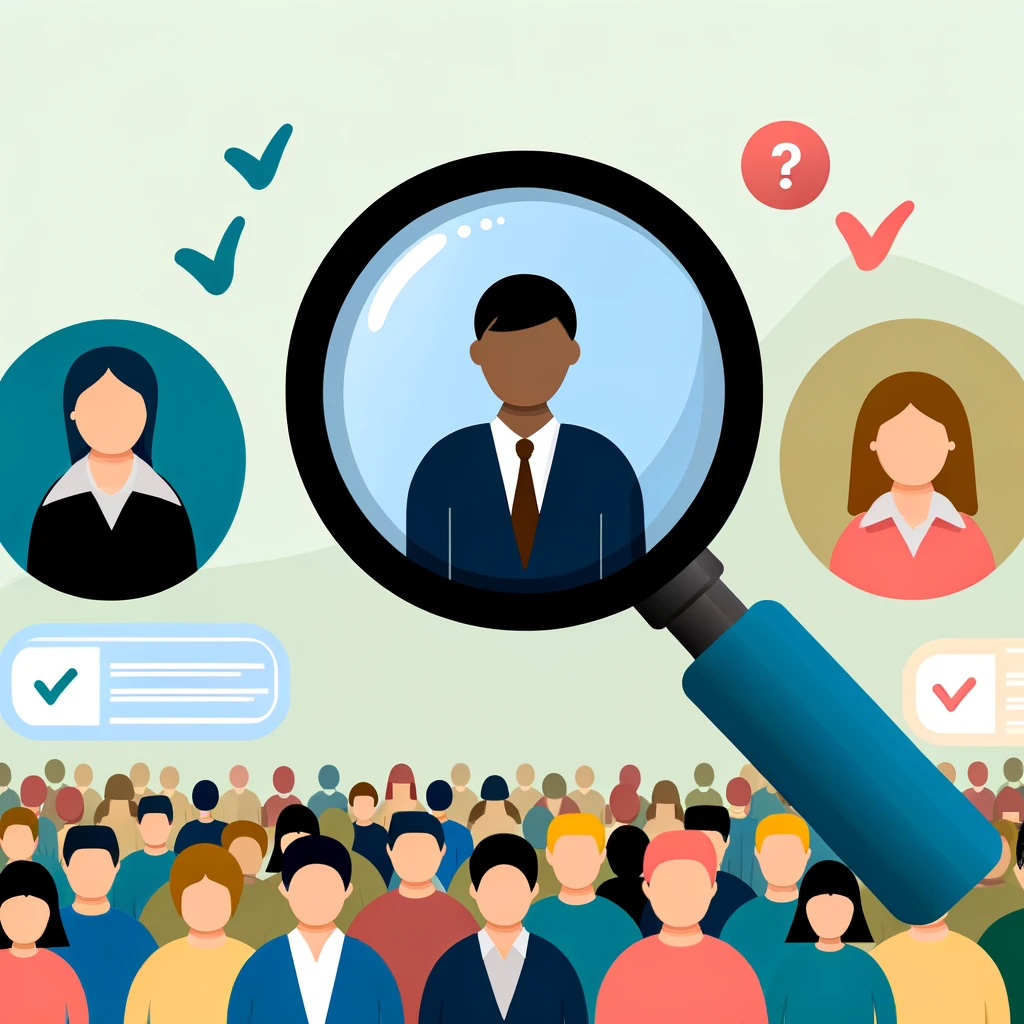 But how can we do the Customer development process??
?
We need to understand how a business and a product/service are developed.
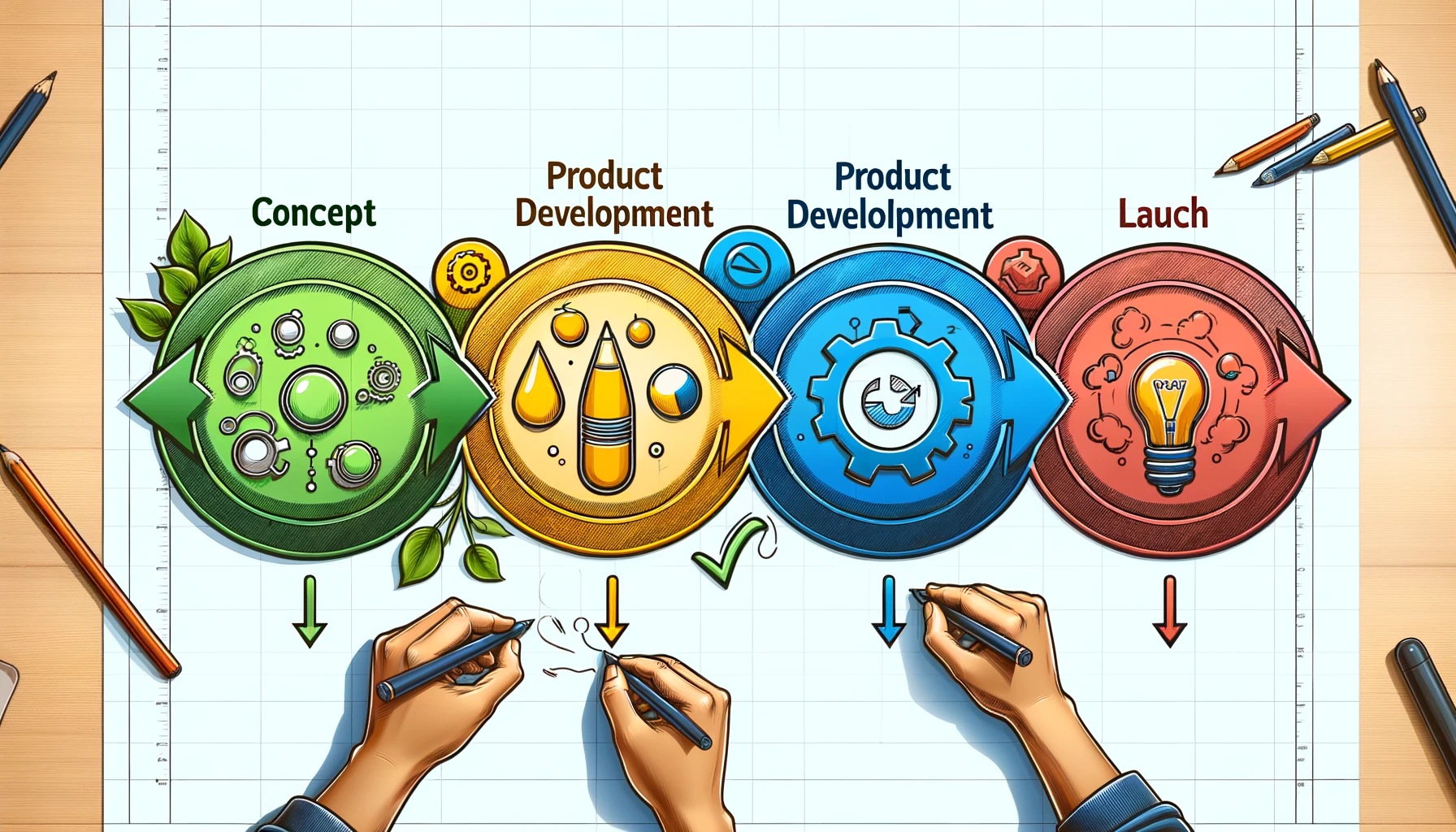 Alpha/Beta test stage
Launch to market
Product/service Development
Concept
Search stage
Execution stage
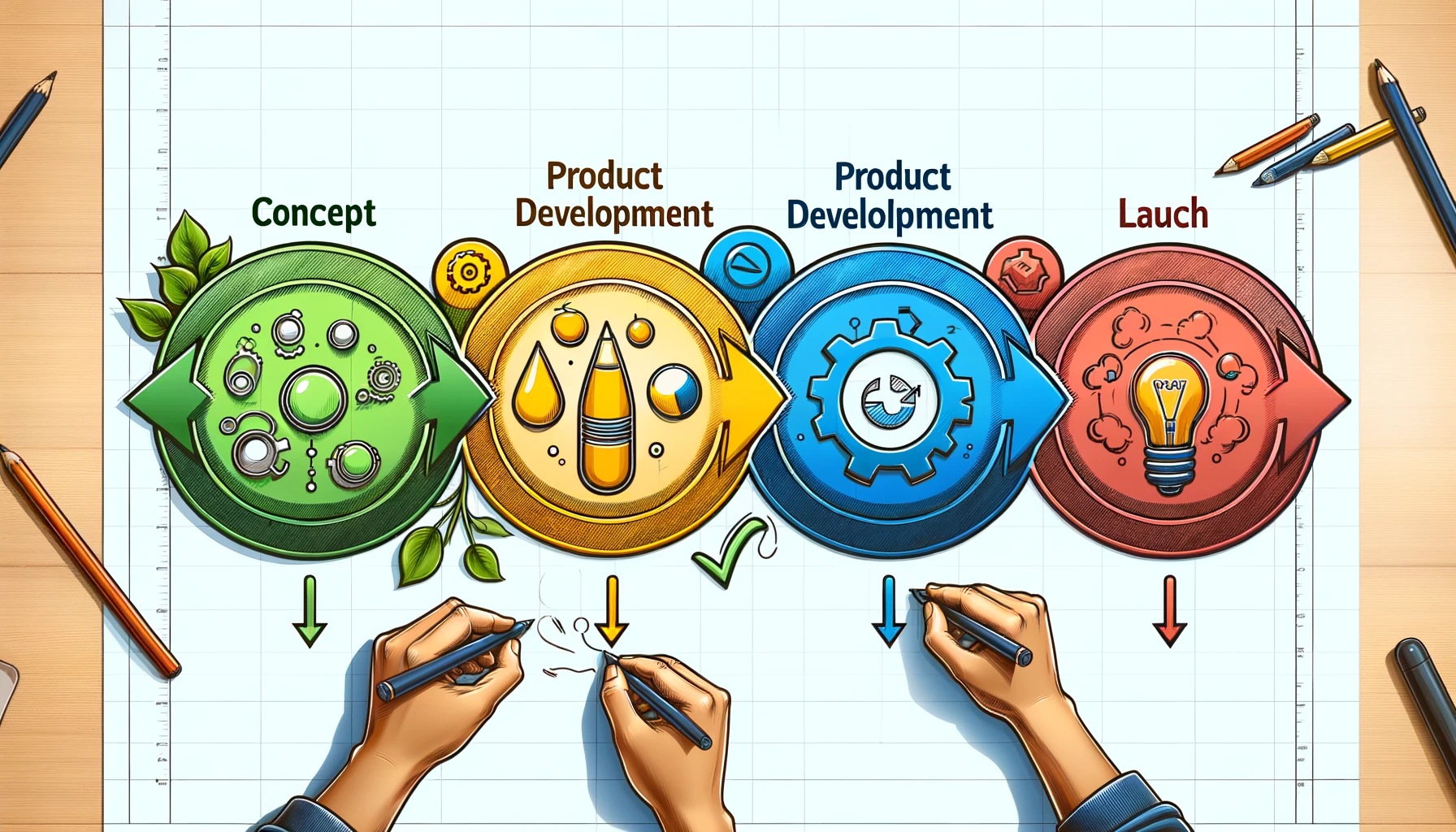 CustomerDiscovery
Company
Building
CustomerValidation
Customer Creation
Search stage
Execution stage
Customer development
There are no facts inside your building, so get outside

Develop for the Few, not the Many

Earlyvangelists make your company
      And are smarter than you

Focus Groups are for big companies, not startups

The goal for release 1 is the minimum feature set for early evangelists
      Minimum Viable Product (MVP), should include just enough features
      to satisfy early adopters
Customer development
CustomerDiscovery
CustomerValidation
CustomerCreation
Company
Building
Stop selling, start listening
There are no facts inside your building, so get outside

Test your hypotheses 
Two are fundamental: problem and product concept
Customer development
CustomerDiscovery
CustomerValidation
CustomerCreation
Company
Building
What are your customers’ top problems?
How much will they pay to solve them
Does your product concept solve them?
Do customers agree? 
How much will they pay?
Draw a day-in-the-life of a customer
before & after your product
Draw the org chart of users & buyers
Customer development
CustomerDiscovery
CustomerValidation
CustomerCreation
Company
Building
Market segmentation !!!!!!!!!!!!!!!!!!!!!!
Customer development
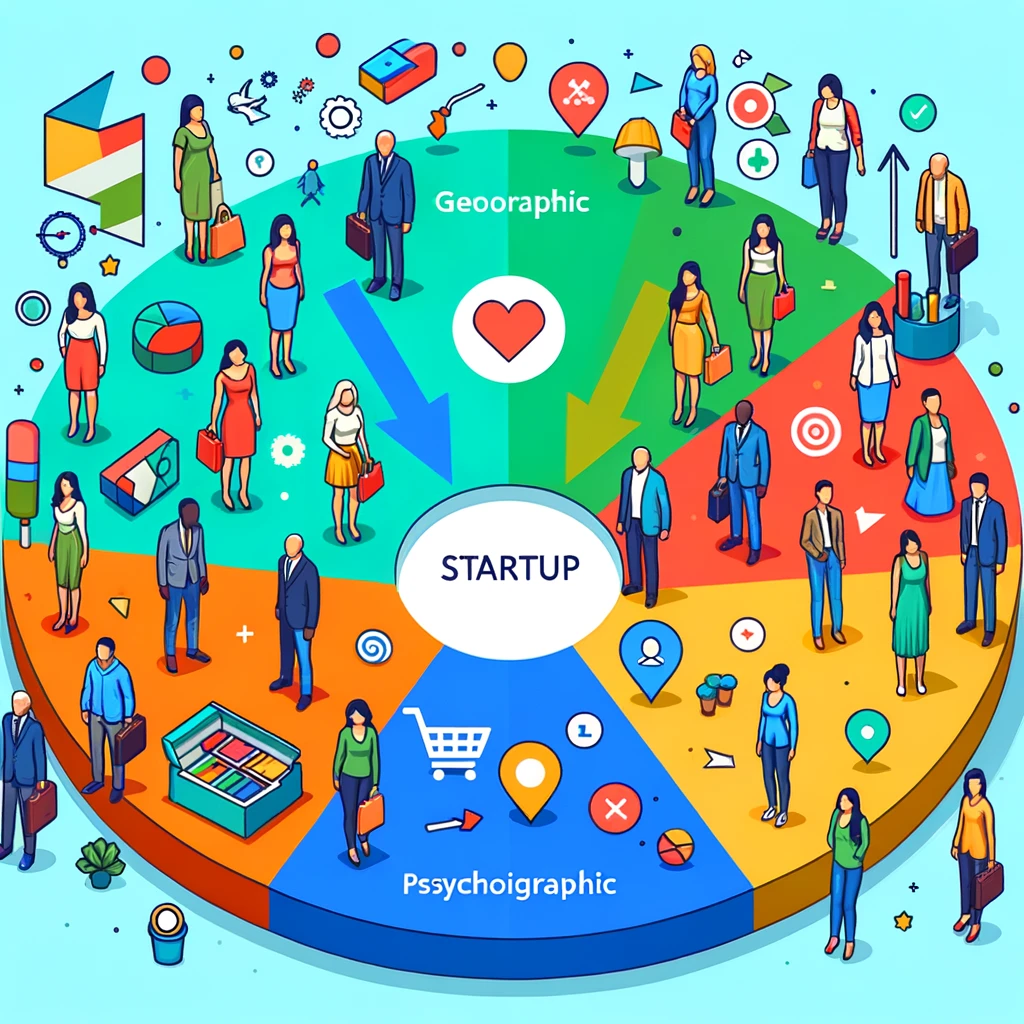 Market segmentation

Market segmentation is the process of dividing a broad consumer or business market, normally consisting of existing and potential customers, into sub-groups of consumers (known as segments) based on some type of shared characteristics. This is done in marketing to group customers with similar needs and who respond similarly to a marketing action. Market segmentation enables companies to target different categories of consumers who perceive the full value of certain products and services differently from one another.
Customer development
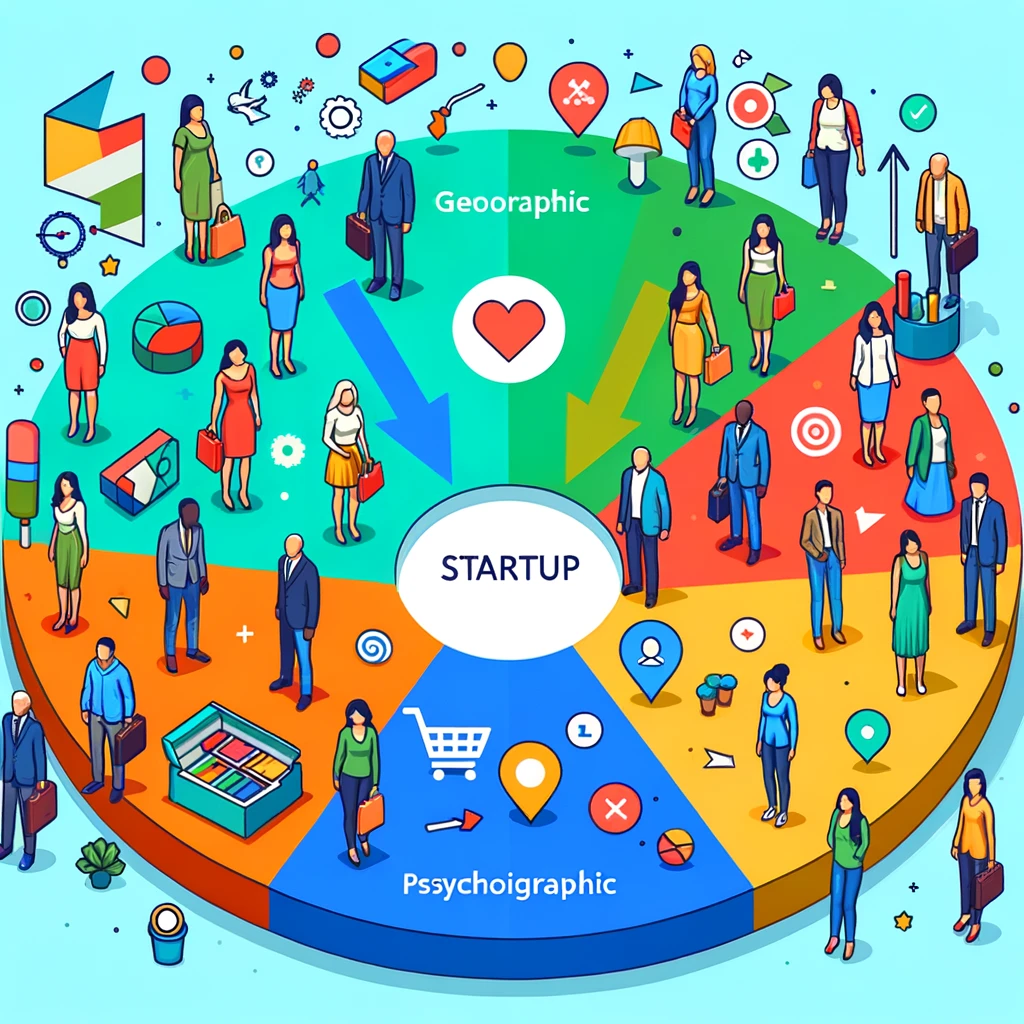 Market segmentation

Generally, market segmentation is conducted using the following types of customer characteristics:

1. Geographic: Segmentation based on location, such as region, country, state, or city.
2. Demographic: Segmentation according to demographic information, such as age, gender, family size, income, occupation, education level, or marital status.
3. Psychographic: Segmentation based on lifestyle, activities, interests, personal values, and attitudes.
4. Behavioral: Segmentation by behaviors and patterns, such as spending, consumption, usage, and desired benefits.
Customer development
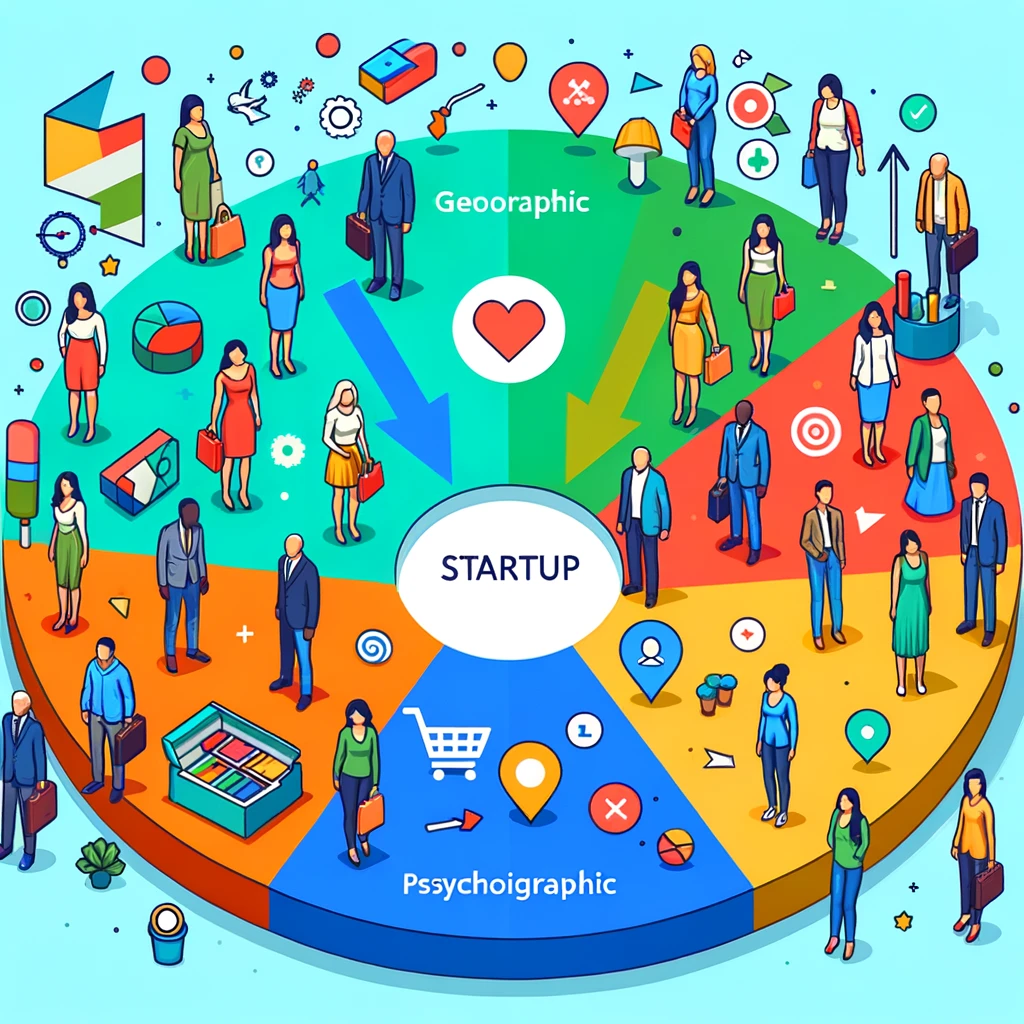 Market segmentation

Effective market segmentation allows companies to:

1. Identify niches with specific needs.
 2. Market more effectively by targeting and reaching the most receptive audiences.
3. Differentiate products and services to align with specific segment demands.
4. Focus on the most profitable segments.
5. Retain more customers by meeting their exact needs.
6. Align product development and marketing messages more accurately with target segments.
Customer development
CustomerDiscovery
CustomerValidation
CustomerCreation
Company
Building
Develop a repeatable sales process
For startups, this is crucial because it lays the foundation for scaling the business. If the sales process is repeatable, it indicates that there is a solid product-market fit and that the business model is sustainable.

Only earlyvangelists are crazy enough to buy
They are considered "crazy enough" because they are buying into an unproven concept. They are invaluable because they are willing to overlook the shortcomings of a new product and provide the feedback necessary to improve it.
Customer development
CustomerDiscovery
CustomerValidation
CustomerCreation
Company
Building
Do you have a proven sales roadmap?
             Org chart? Influence map?
Do you understand the sales cycle?
Do you have a set of orders ($’s) validating the roadmap?
Does the financial model make sense?
Customer development
CustomerDiscovery
CustomerValidation
CustomerCreation
Company
Building
Creation comes after proof of sales
Creation is where you “cross the chasm”
It is a strategy not a tactic
Customer development
CustomerDiscovery
CustomerValidation
CustomerCreation
Company
Building
Strategy 1:  Grow customers from few to many
Strategy 2: Four Customer Creation activities:
                            1- Year One objectives
                             2- Positioning
                             3- Launch
                             4- Demand creationStrategy 3:  Creation is different for each startup
Customer development
CustomerDiscovery
CustomerValidation
CustomerCreation
Company
Building
(Re)build your company’s organization & management
Re look at your mission
Big Idea 1:  Management needs to change as the company grows
                                 Founders are casualties
                                 Development centric 
                                 Mission-centric 
                                 Process-centric
Customer development
CustomerDiscovery
CustomerValidation
CustomerCreation
Company
Building
Big Idea 2:Sales Growth needs to match the market type
Does sales growth plan match market type?
Does spending plan match market type?
Does the board agree?
Is your team right for the stage of company?
Have you built a mission-oriented culture?
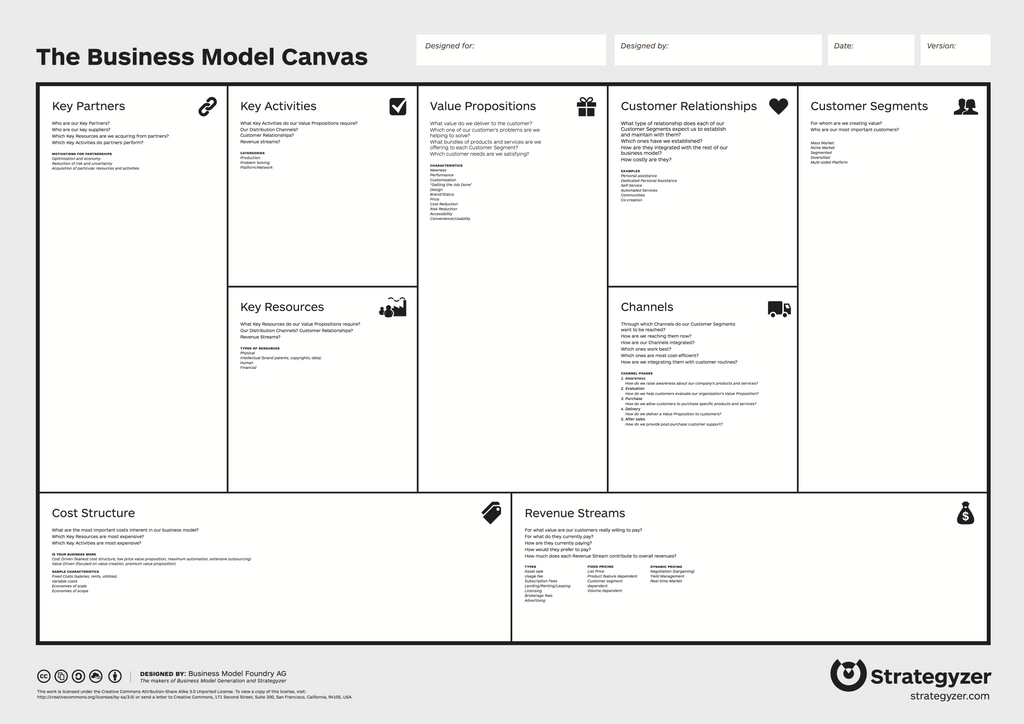 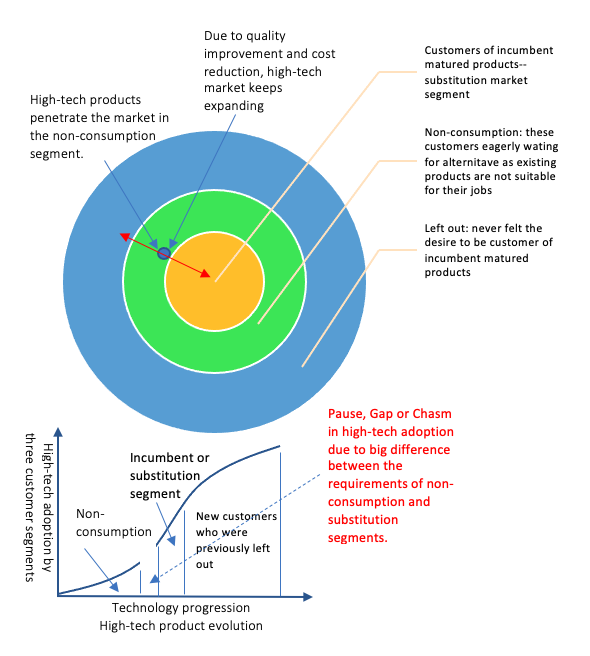